Sensor Biocompatibility
By: Shantel Shaver
Mentor: Jeffery La Belle
School of Biological Health and Systems Engineering
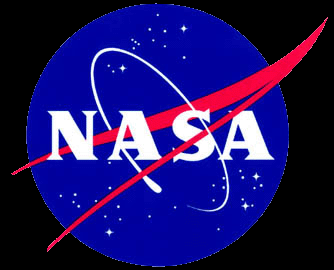 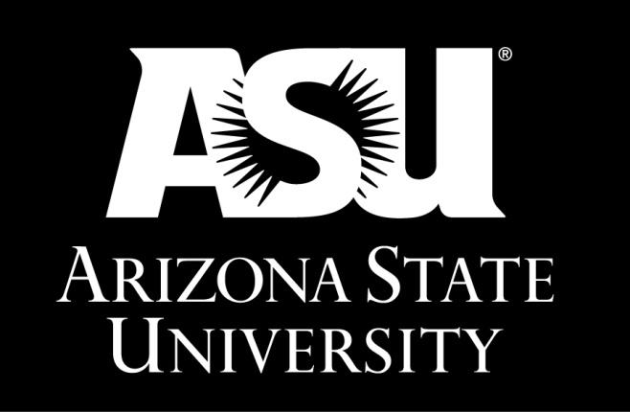 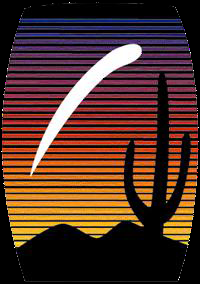 The Problem
Continuous Stress Assessment 
TBI, food deprivation, strenuous exercise and diabetic or pre-diabetic tendencies.
“A TBI is caused by a bump, blow or jolt to the head or a penetrating head injury that disrupts the normal function of the brain.”(CDC,Center for Disease Control)
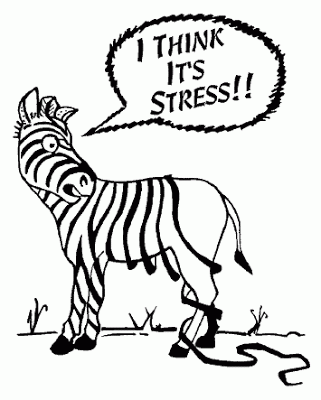 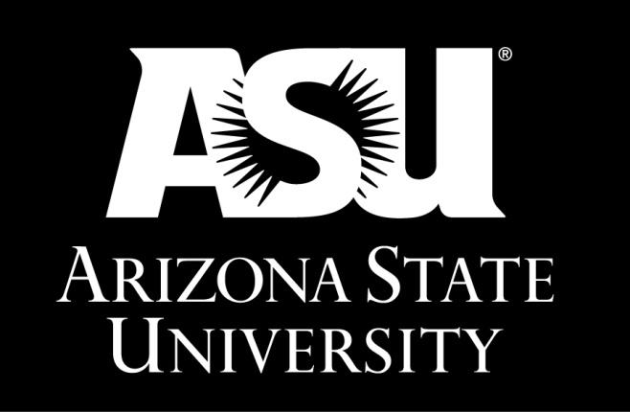 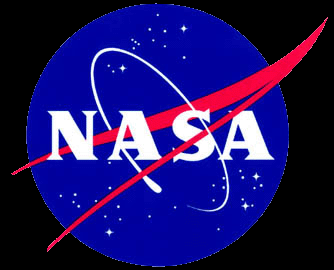 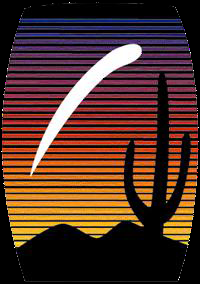 Solution
My team is working to create a continuous glucose lactate sensor to monitor the fluctuating biomarkers of stress. 
Currently I am exploring materials to be used in a continuous subcutaneous sensor device to detect these glucose and lactate levels and potentially additional TBI biomarkers.
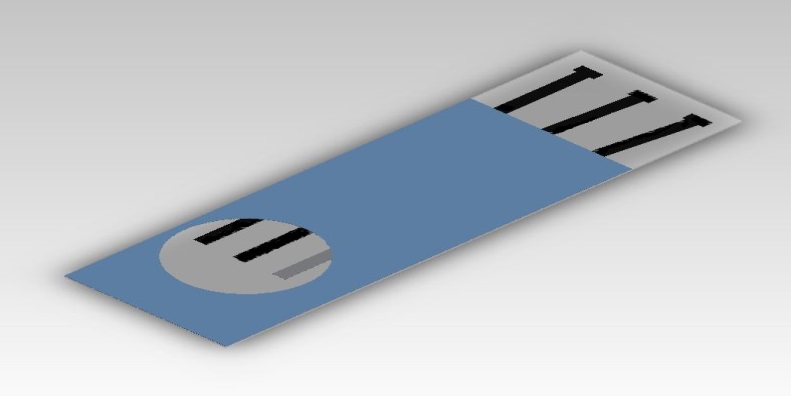 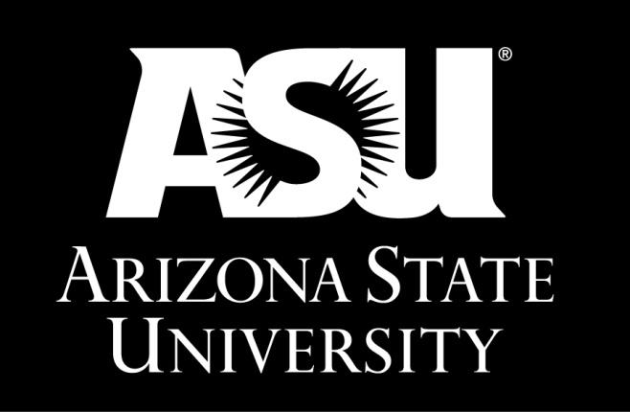 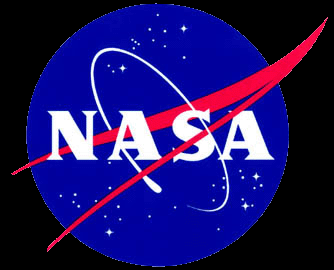 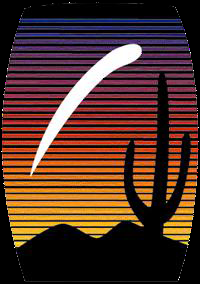 [Speaker Notes: Future work will include running electrochemical tests for blood lysis using a mixture of screen printed materials currently used in the diabetes test strip industry.]
Principle of Device
Figure (1)The first image is a sisual representation of electrochemical processes occurring within proposed sensor design.
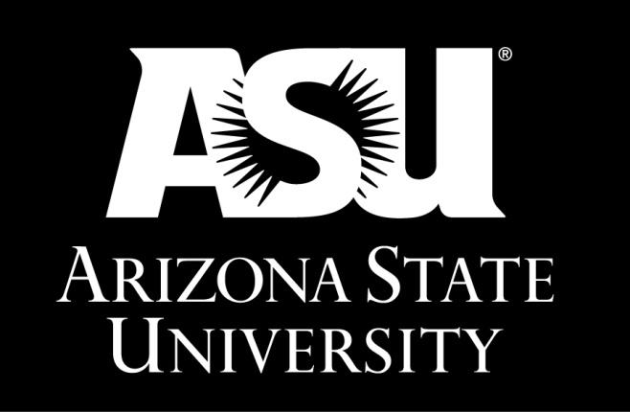 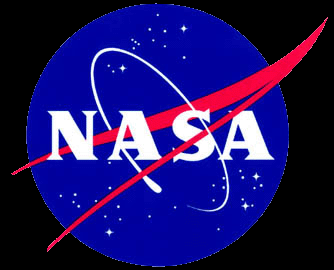 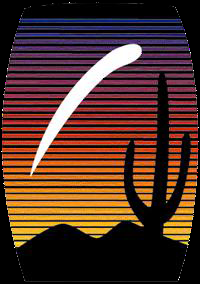 Objective and Process
Decide/develop a minimally invasive device for the purpose of sensing glucose, lactate, and potentially other biomarkers.
Test physiological compatibility of materials and components.
Process-
 Develop and compare several device designs to optimize function and physiological compatibility.
 Test materials and components
Build first prototype
Materials
Sensor material 
Pig skin
Adhesives
Wire, hooks, weights
General lab equipment
iworx/labscribe
Plastic apparatus
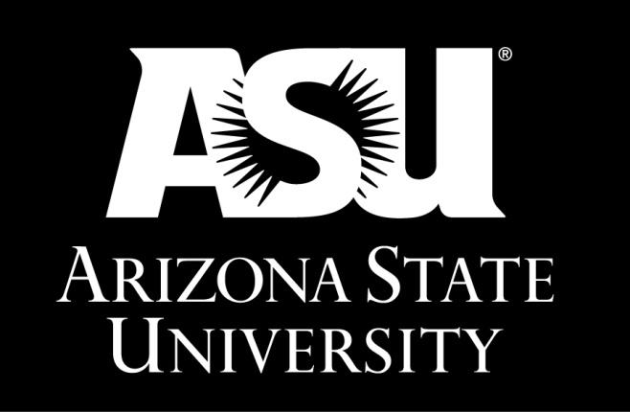 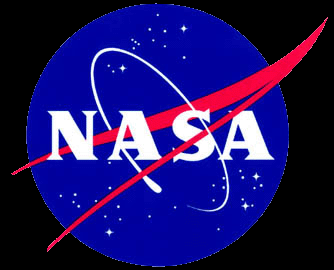 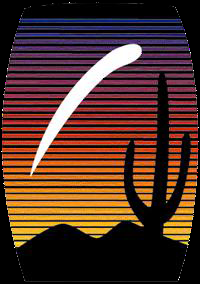 Design
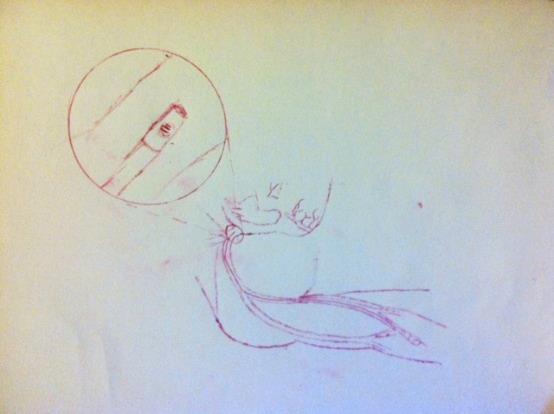 Customer needs
Speed
Accuracy
Physiologically compatible 
Affordable
Design specifications
Concept generation
Concept review
Concept testing
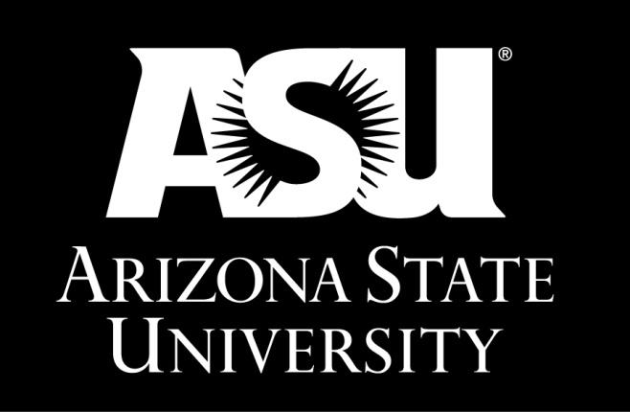 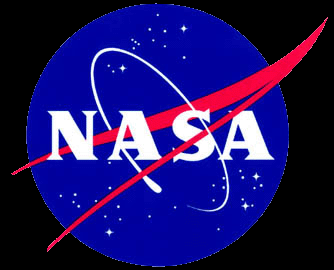 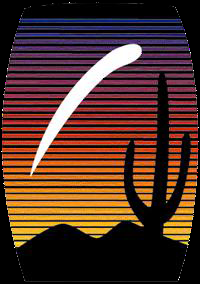 Methods (Pressure)
Subcutaneous 
2 electrodes
Simple to use
Sturdy base
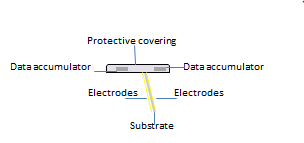 Figure: the image is a geometric layout of the final device.
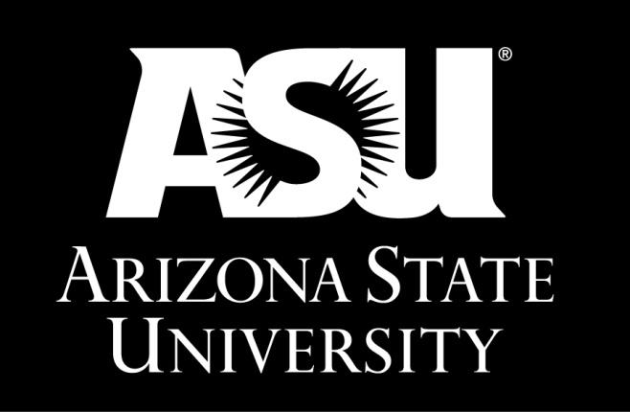 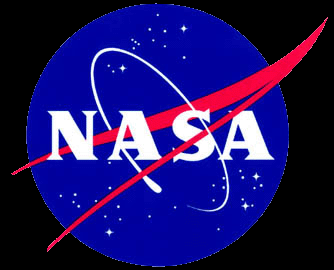 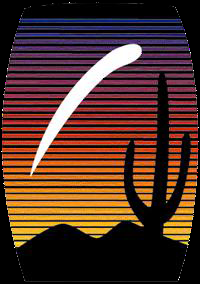 [Speaker Notes: Ref http://www.ncbi.nlm.nih.gov/pubmed/8491446
Average blood flow is 40 plus or minus 3 in the brachial artery and (if we use something else it is probably over engineered)]
Testing components (adhesives)
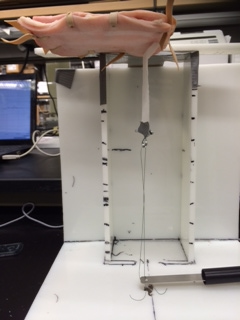 Based on the ASTM standard for testing adhesives at a 90 degree angle, I created an apparatus that would allow me to measure the force applied over time until it was removed by the weight.
Material for skin would be pigskin which has many similar properties to human skin.
So first I will try it dry and then do the same thing after soaking it in water for a day(bath).
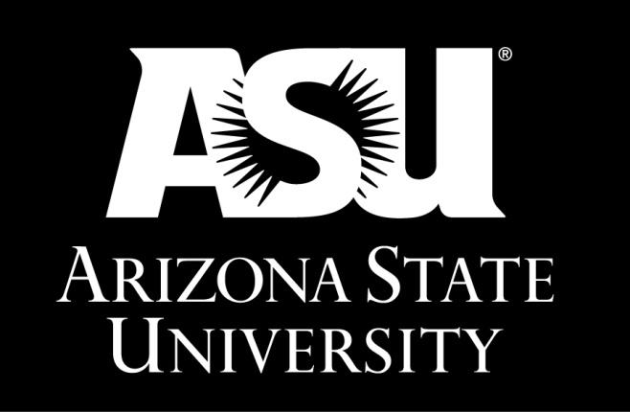 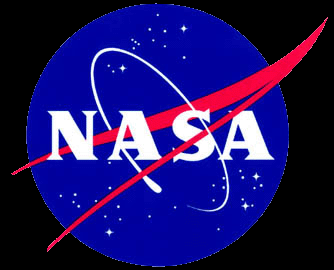 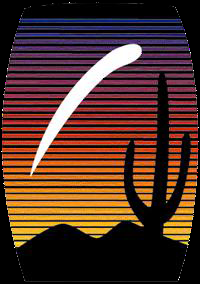 [Speaker Notes: I am not quite sure what to put for pressure anymore because the data no longer looks like this? Also control is not like this at all…]
Apparatus and raw data
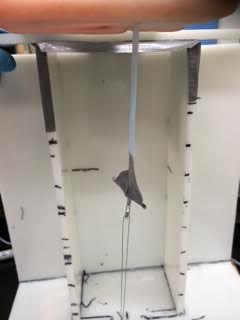 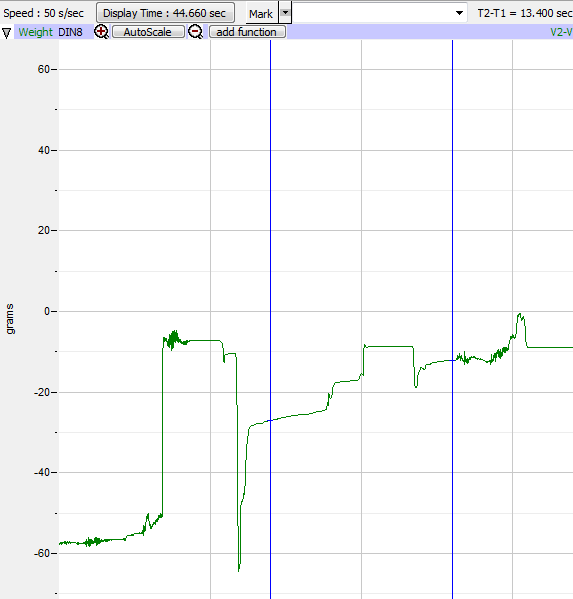 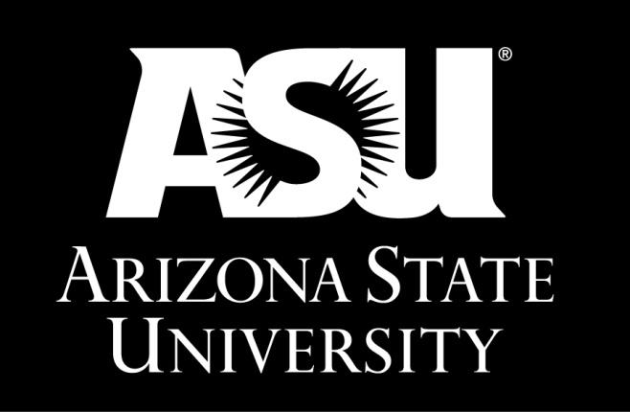 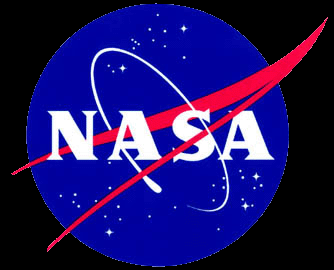 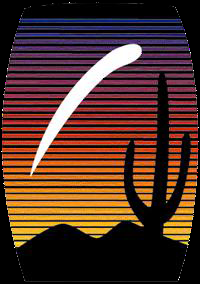 Compared Curves
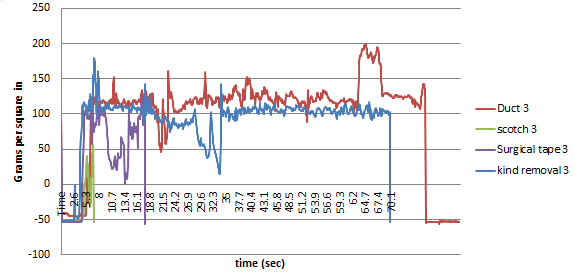 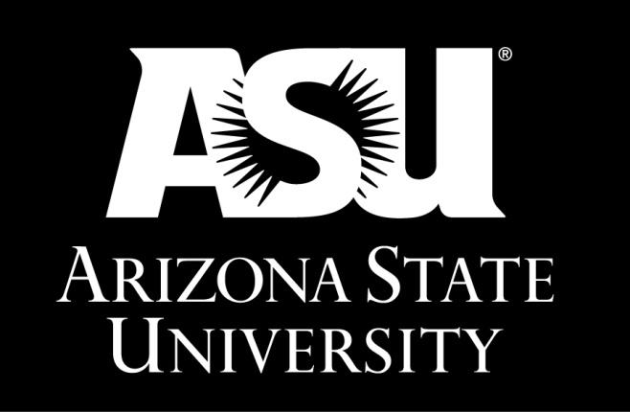 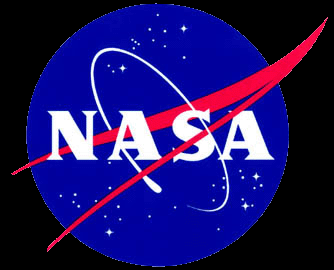 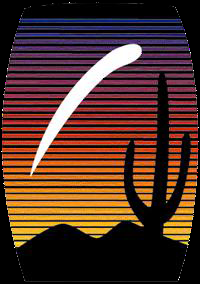 [Speaker Notes: The purpose of hemolysis testing is to observe how much of the blood was lysing and lysed as it flowed through the graft multiple times. This was accomplished with absorbance spectroscope.  The ratio between the peaks of the run and un run blood samples will show whether or not there was negligible amounts of hemolysis.
The blood concentrations needs to be at least twenty five percent to achieve realistic blood behavior, which is why a twenty-five percent concentration of blood was run through the apparatus with PBS as the buffer.
Samples were taken before and after the run and further diluted to allow for absorbance to take place.
 The samples were then run through the absorbance spectroscopy and the peaks were measured.]
Resulting data
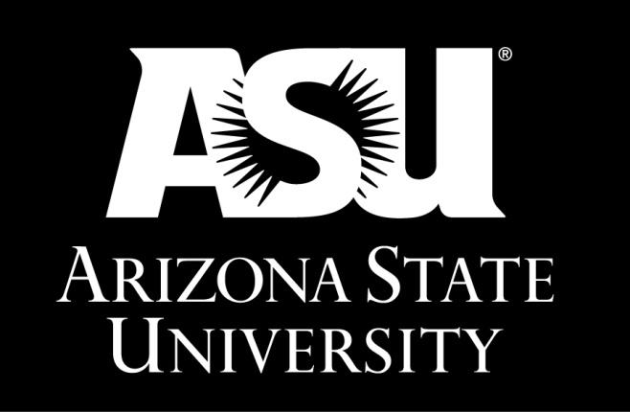 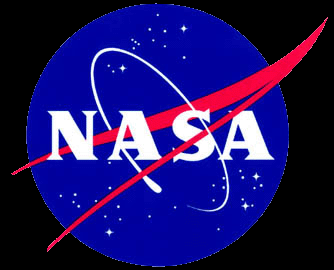 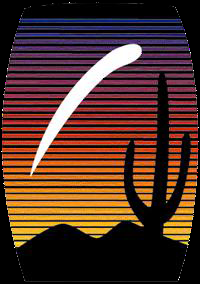 Where the project is at
Decided on a device design that will be minimally invasive for the patient, and still deliver accurate results.
 Continuing to test electrochemical sensing process for the purpose of apparatus integration.
Materials have been confirmed for substrate.
Positive adhesive data.
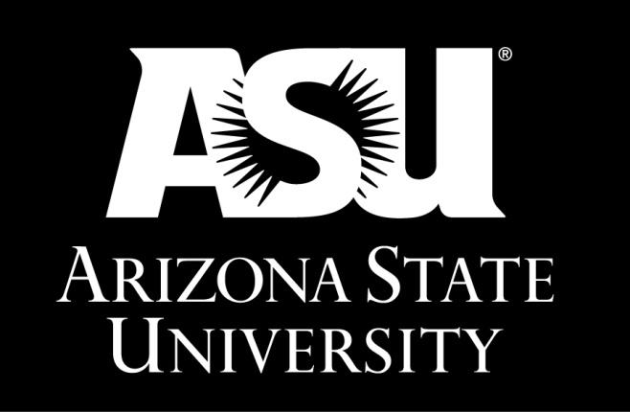 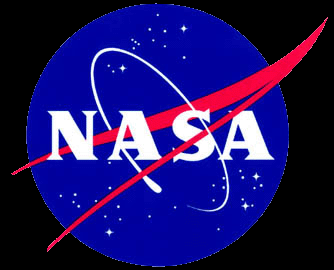 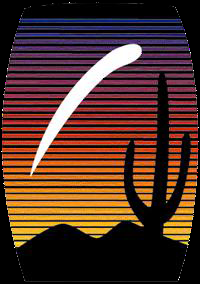 [Speaker Notes: Mylar is less expensive while copper is a better conductor.]
Future work
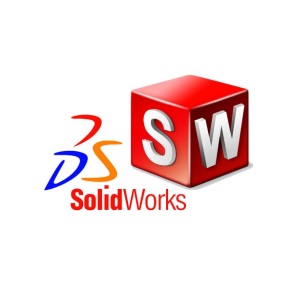 Immediate: create a solidworks model that can be used to test the adhesive under movement. And under porous conditions.
Solidworks model
Attach to tape and test durability
Design Seat simulating apparatus to test under moist conditions.
Combine with Sense testing under movement
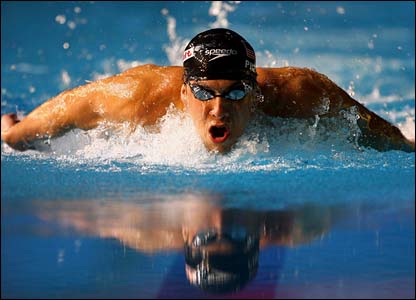 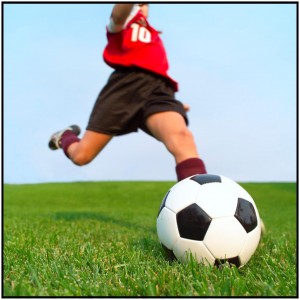 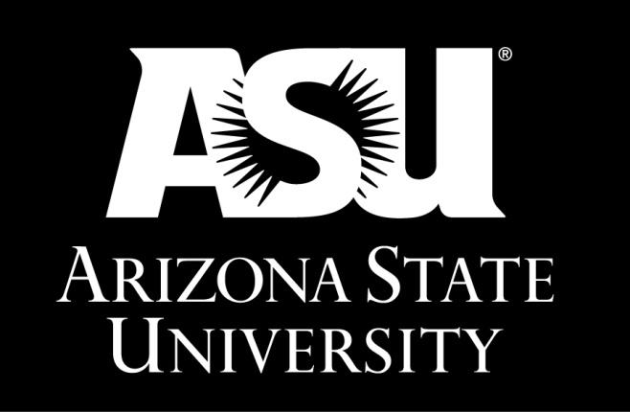 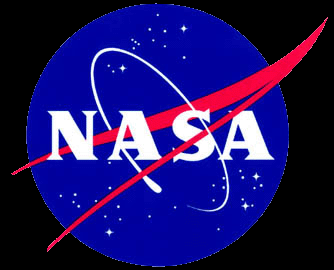 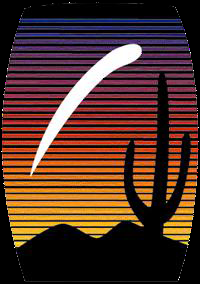 Acknowledgements
Many thanks to the NASA Space Grant for making this all possible, to the entire La Belle Group Lab, to my parents for always supporting my academic interest. A special thanks to John my capstone partner and Brittney Haselwood for her support and assistance. And to my mentor, Dr. La Belle, for the opportunity and resources to design and explore new possibilities.
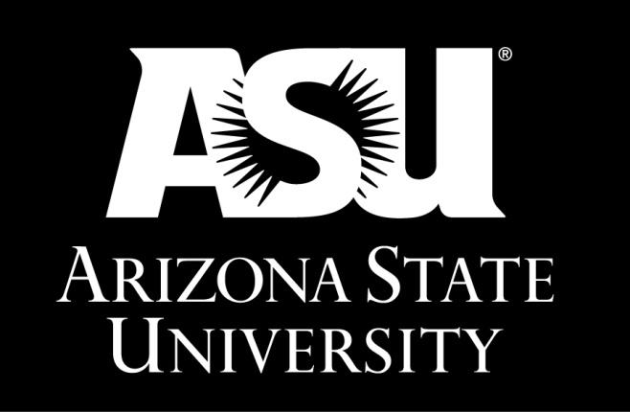 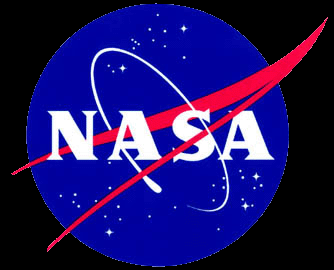 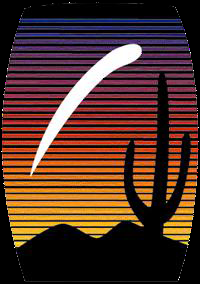 Questions?
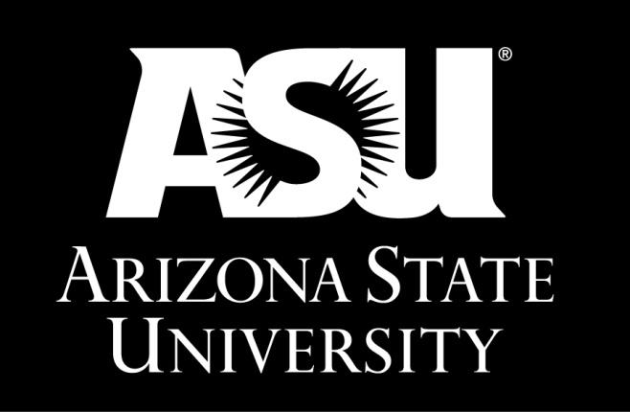 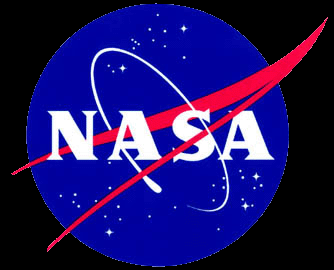 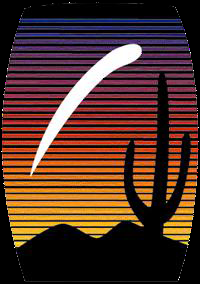